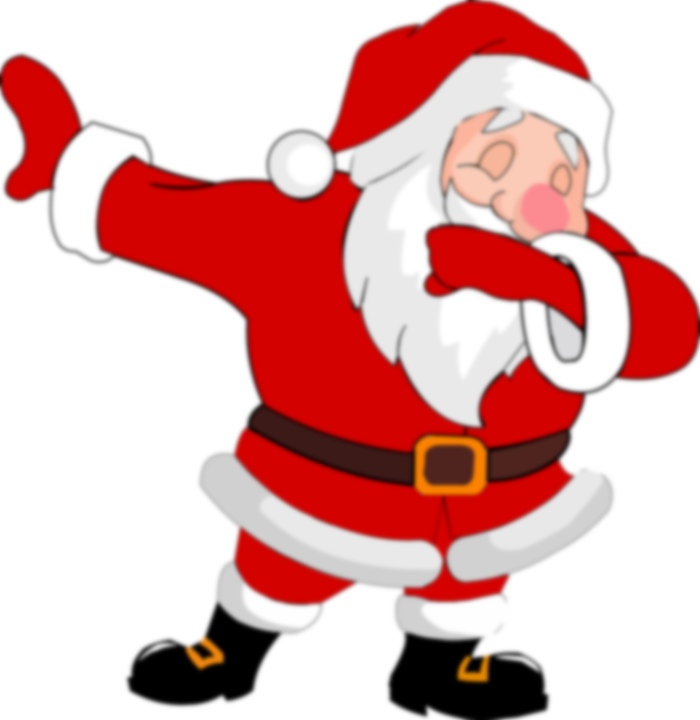 선물을~
넣어주세요!
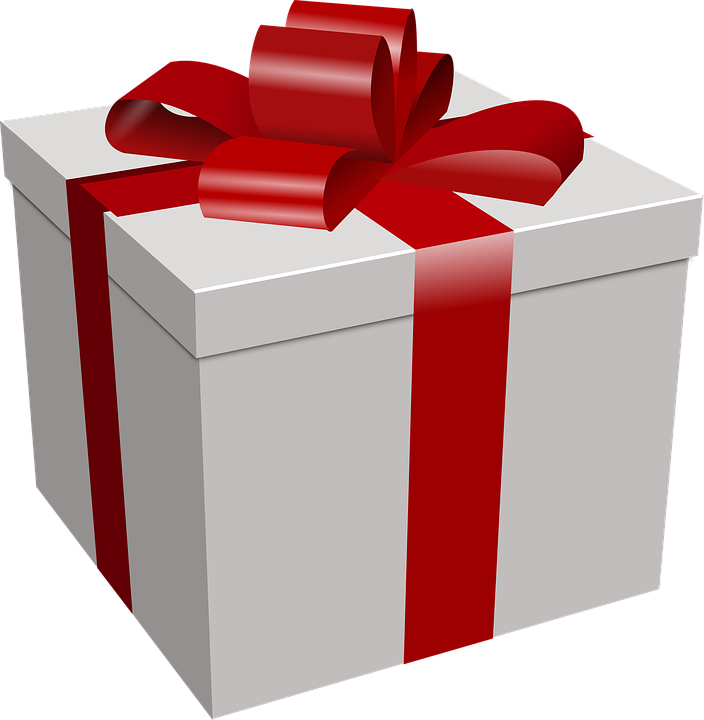 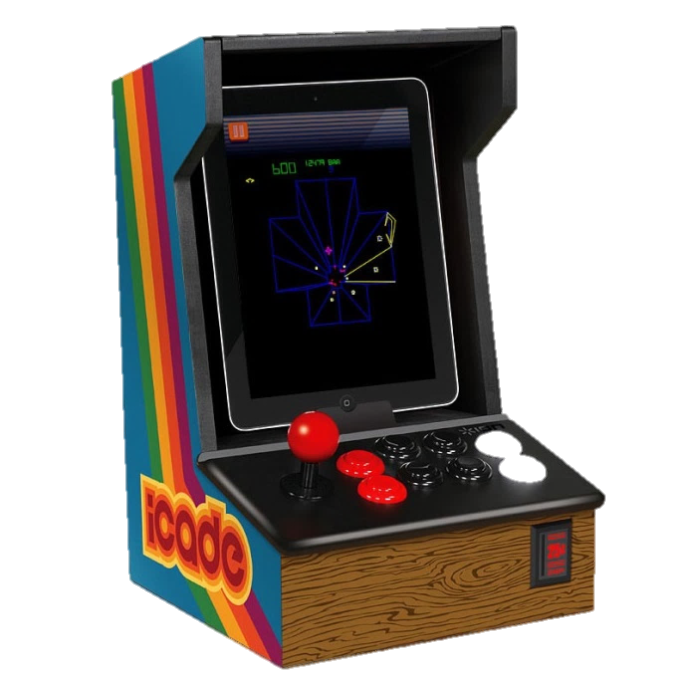 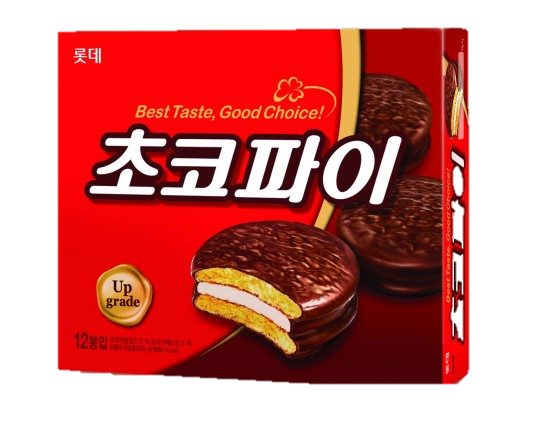 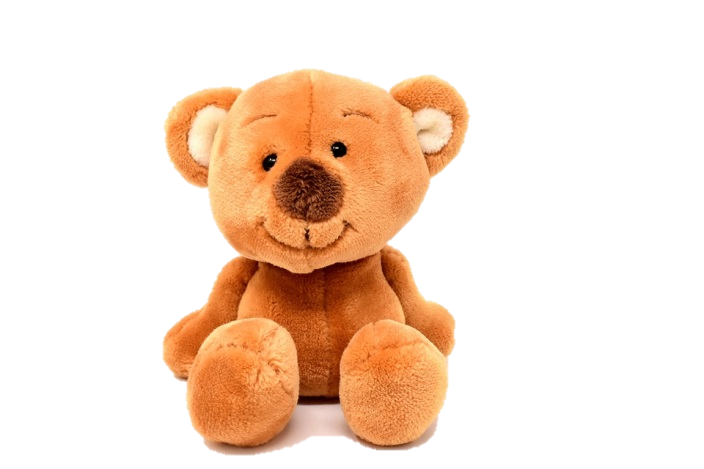 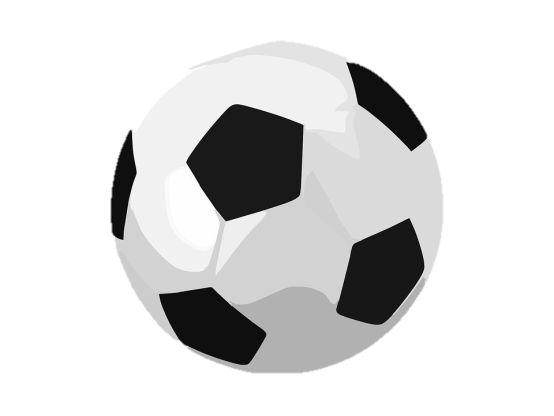